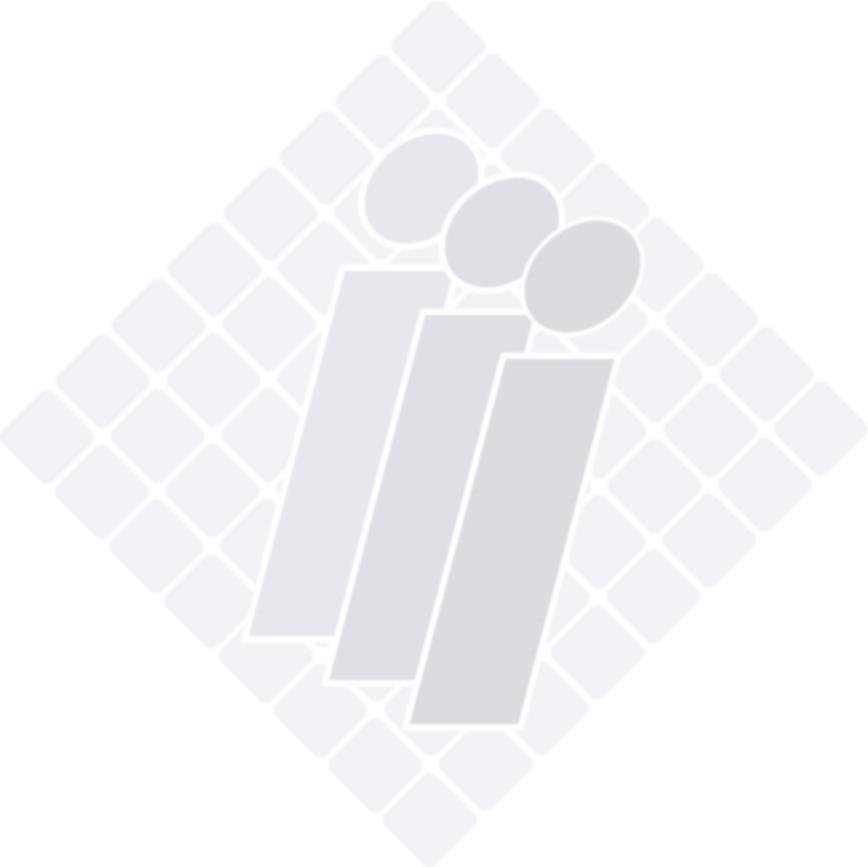 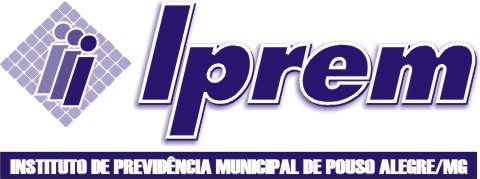 Prestação de Contas2° Quadrimestre
2018
Prefeitura Municipal
Câmara Municipal
IPREM
Servidor Inativo e Pensionista
Aplicações Financeiras
Outras Receitas
Total Geral das Receitas Recebidas
Receitas a Receber
Plano de Recuperação
Folha Aposentadorias
Folha Pensões
Folha Auxílios
Salário Família
Sentenças Judiciais
Acordos Administrativos
Despesas Administrativas IPREM
Teto: 2% do valor total das remunerações, proventos e pensões dos segurados vinculados ao RPPS
Julho – Efeito do pagamento da 1° parcela do 23° salário.
Tarifas Bancárias
Total Geral das Despesas
Aposentadorias, Pensões, Auxílios, Salário Família, Sentenças Judiciais, Acordos Adm. e Despesas Administrativos.
Resultado Quadrimestral
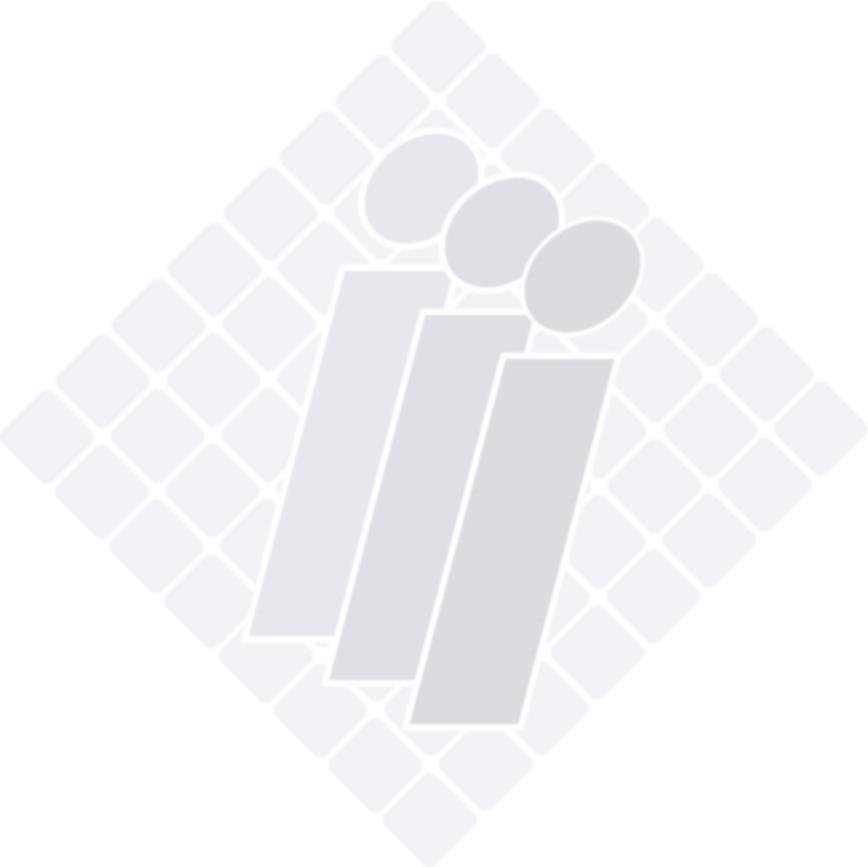 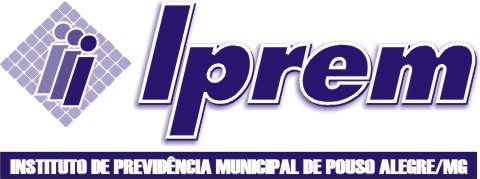 Obrigado!
Alberto Maia Valério
Interventor
Decreto N° 4.886/2018